Module 4: The policy analysis process
Learning objective: Apply the policy analysis process to find equitable, efficient, and feasible solutions to problems
Policy Problem Definitions
Examples of Public Policy Issues
Reduce domestic violence 
Improve the education system 
Reduce tobacco use 
Discourage drug use 
Improve worker safety 
Reduce traffic 
Reduce homelessness
Origins of policy problems
Government (legislature, president, government agencies)
Interest groups and individuals 
Public opinion/media 
Policy researchers
Organizations
Problems are subjective
Policy Analysis
Systematic approach to help policy makers made decisions in the face of uncertainty 

Purpose is to assist policy makers in choosing a course of action from among complex alternatives under uncertain conditions
The Eightfold Path
Define the problem
Assemble some evidence
Construct the alternatives
Select the criteria
Project the outcomes
Confront the trade-offs
Decide
Tell your story
6
Deficit and Excess
Express problems as being too much of a bad thing or too little of a good thing
Too many uninsured
Not enough affordable healthy food options
Too much pollution
Waiting times at the VA are too long
Quantify the Problem
When possible, quantify the problem
51 million uninsured
Healthy foods cost 3-4 times as much as fast food
The air quality index in the city is #
On average it takes # weeks to get an appointment at the VA
Diagnose problematic conditions
Sometimes problems are not experienced; they are perceived
The bad thing hasn’t happened yet, but conditions are present to cause a potential problem
“Accident waiting to happen”
Risky conditions exist
Odds of nuclear reactor accident
Unsafe infrastructure
Pitfalls in Problem Definition
Pitfalls in Problem Definition
Defining the solution into the problem
“There aren’t enough parking spaces”
Suggests only one solution- build more parking spaces
Other options
“It takes too long to find a parking spot”
“Students are 15 minutes late to class on average”
Accepting false causal claims
Solving a problem requires understanding the conditions that cause the problem
Eg, health disparities
Databases for Gathering Evidence
Google Scholar
Scholar.google.com
Provides “reverse citations” that show the other papers that cited the paper
Contains articles and case law rulings
Searchable by date or relevance
Can link directly to article if accessed from FIU campus network
PubMed Database
http://www.ncbi.nlm.nih.gov/pubmed
PubMed comprises more than 26 million citations for biomedical literature from MEDLINE, life science journals, and online books. Citations may include links to full-text content from PubMed Central and publisher web sites.
Cochrane Database
www.cochrane.org
Database of systematic review articles
“During the past 20 years, Cochrane has helped to transform the way health decisions are made. We gather and summarize the best evidence from research to help you make informed choices about treatment”
Types of Information
Journal Articles
Articles in academic journals are “peer-reviewed”
Prior to publication, the article is sent to experts in the field to assess its quality
If it is not of high quality, the reviewers will deny its publication
Peer-reviewed journal articles are the most credible source of information available
Research Reports
Many organizations produce research reports
Generally credible, but not peer reviewed
Examples of organizations that produce research reports
CDC
RAND Corporation
WHO
Kaiser Family Foundation
Commonwealth Fund
Popular Press
For example, newspaper, magazine, or website articles
Not peer reviewed
Not usually scientific
Contain opinions rather than evidence
Not used to propose policy or analyze policy options
Useful for getting a sense of public sentiment towards problems or solutions
Constructing alternative policy options
Getting started
Start comprehensive, end focused
Final analysis will have two or three options
Start with “off the shelf” options
Design your own options
“Status quo” is always an option
Let present trends continue
“Learn more” is always an option
Depends on whether indecision is more costly than wrong decision
Modelling the system
Policies are often interventions into a system
Healthcare
Free markets
Production processes
Government has three policy tools
Regulations (laws)
Expenditures (Public programs)
Taxes
Modelling the system helps to identify the proper intervention point and “policy lever”
Simplify the list
Conceptualize the alternatives
Do they fall under regulations, expenditures, or taxes?
Strive for two to three different types of strategies
There can be many variants on an individual strategy
Final list should contain distinct alternatives
Simplify the list
EX: Reducing soda consumption
List should have distinct alternatives
Soda tax
Price reductions for healthier drinks
Marketing campaign 
Instead of 
$.05 soda tax
$0.10 soda tax
$0.15 soda tax
Selecting Criteria
Selecting criteria
Commonly used criteria for evaluating policy options
Efficiency
Equity
Legal and political acceptability
Efficiency
Achieving the best possible result with the resources used
Maximizing net benefits (benefits minus costs)
Using resources without wasting them
Assessed with cost-benefit or cost-effectiveness analyses
Efficiency does not guarantee that the outcome is fair to everybody
Equity
Subjective
Requires decision maker to decide whose interests matter
Equity and equality are different
Fairness
Justice
Legal and political acceptability
Solutions must be
Legal
Able to move through the political system
Legal barriers
Existing regulations & limitations
Political barriers
Divided political system
Bureaucracy
Corporate structures
Constructing an Alternatives-Criteria Matrix
Constructing an Alternatives-Criteria Matrix
At this point, the policy analyst has chosen
A small list of policy options
The criteria that will be used to judge the options against each other
Next step is to construct a matrix with both of these
Then, apply weights to the criteria
Constructing an Alternatives-Criteria Matrix
Applying weights to the criteria
All criteria are important, but might not be equally important
Criteria need to be weighted so the sum of the weights adds up to 100%
Criteria 1: 50%
Criteria 2: 20%
Criteria 3: 15%
Criteria 4: 15%
Projecting Outcomes
Projecting Outcomes
Policies are intended to affect future outcomes
Once the options and their criteria are chosen, the future outcomes of each need to be estimated so a decision can be made
Obtaining magnitude estimates
Break-even analysis
Sensitivity analysis
Obtaining magnitude estimates
Projecting outcomes requires thinking about the direction of an outcome, but magnitude is important
For example, we know that increasing the price of cigarettes will reduce consumption, but the key question is by how much will consumption be reduced?
Break-even analysis
Future outcomes are uncertain
Identify thresholds for success and determining their likelihood of occurring 
Four-step process
Locate the minimum acceptable effectiveness level
What processes or changes need to occur to produce this effectiveness level?
Asses the likelihood of the process achieving the desired effectiveness
Estimate the probability of failure and the costs of failure
Sensitivity Analyses
Sensitivity analysis helps to determine how sensitive your estimates are to variations in your assumptions
One way: Vary one assumption and determine the impact on your estimate
Two-way: Vary two assumptions and determine the impact on your estimate
Probabilistic: Allow all assumptions to vary and determine the probability of achieving the desired outcome
Constructing an Outcomes Matrix
Example- Options to solve the problem of parking on campus
Making a Decision
Making a Decision
Suppose we apply the following weights to our criteria
Cost: 60%
Equity: 10%
Feasibility: 30%
Based on these criteria, Increasing the permit price would be the likely choice
Choice could change if different weights are applied to the criteria
Making a Decision
For example, if equity were weighted 60%, cost 30%, and feasibility 10%, building a garage would be the likely choice
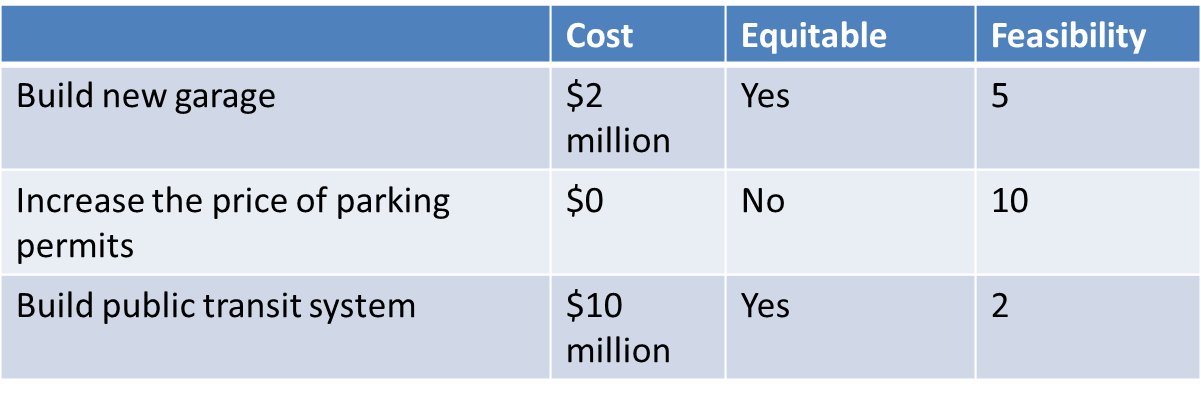 Confront the tradeoffs
If one option produces a better outcome and is less costly, it is called a “dominant” option and no trade-offs exist
If one option is more effective and also more costly, there is a tradeoff between a better outcome and increased cost
If one option is less effective but less costly, there is a tradeoff between a worse outcome and a cost savings
Decide
Pretend you are the decision maker
Are you confident in your recommendation?
Apply the twenty-dollar-bill test
Is your solution too good to be true?
Tell your story
Apply the Grandma Bessie test
Can you communicate your strategy to someone who is not an expert on the situation?
Gauge your audience
How should you present your analysis in order to gain support?
Have a one minute, coherent explanation of the problem and solution that anyone can understand
Give your story a logical narrative flow 
Should have a beginning, middle, and end
Common Pitfalls
Following the eightfold path too closely
The method is meant to provide a structure for thinking about policy analysis
Compulsive qualifying
Describing every uncertainty or exception to the rule
Showing all of your work
Stick to what is important
Listing all of your alternatives and criteria
Only list the important/feasible options
Spinning a mystery yarn
Start with the conclusion